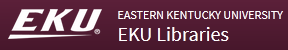 GISTJoining ILL, Acquisitions, & Collection Development         at  Eastern Kentucky University
Current 
Model
Amazon, YBP, OCLC, etc.
ILLIAD
Voyager
Patron Request
What is GIST?
The “Getting It System Toolkit” is an ILLIAD add-on that supports patron driven acquisitions by streamlining ILL/ACQ/CD workflows

Why GIST?
Collection Development policies at EKU are transitioning to PDA for both print and electronic resources. Transferring ILL requests into purchases (when appropriate) aligns with this new philosophy. 
Currently we are using inefficient paper processes when passing requests from ILL to Acquisitions, and also canceling a lot of requests
GIST automates tedious processes, allowing patrons to receive materials faster and staff to focus on tasks requiring human intervention
GIST provides opportunities for new avenues for collection development and assessment
New 
Model
GIST
Patron Request
Voyager
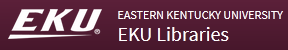 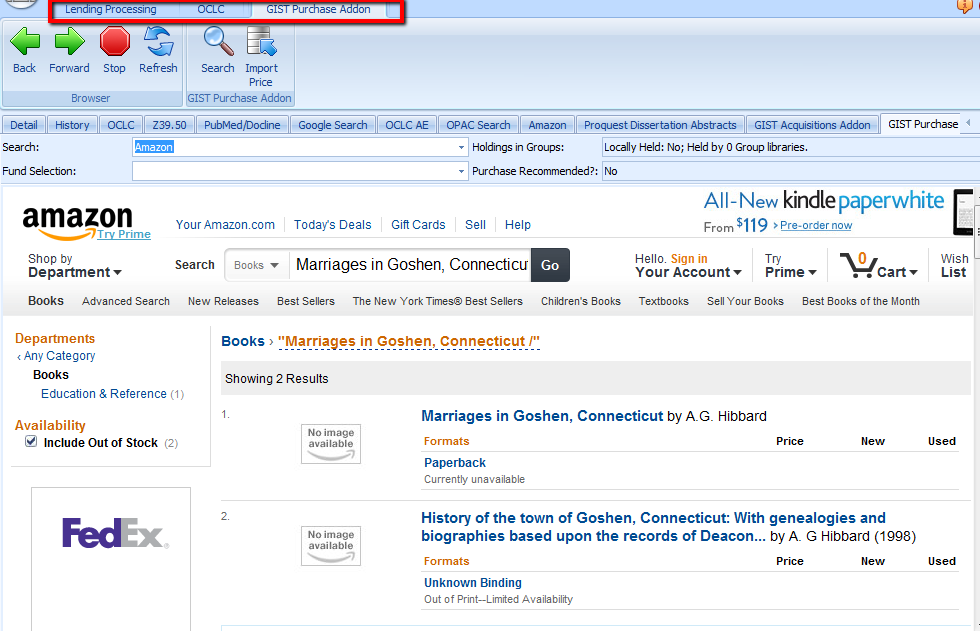 Technical Implementation 
Add Gist tables to the database
4 addons – Connexion, Acquisitions, Gist for Web, Amazon
Obtain API Keys from OCLC & Amazon
Register Procard for Amazon addon

The EKU Experience 
Implementation has been slower than expected due to hosted ILLIAD server.
Waiting for OCLC to complete necessary coding adjustments to fix javascript bugs.
Next Steps
Work out remaining technical bugs
Establish new processes and workflows
Possibly additional addons: BWB, Oasis??, etc.
Train acquisitions staff to use ILLIAD/GIST
After GIST for ILLIAD is running smoothly, implement GIST Gift & Deselection Manager
Potential Projects
Use GIST GDM to verify whether a request is a textbook – if so, place on reserve rather than purchase.
Set subject-based collection strategies using the Gist Database Conspectus
Perform item-by-item deselection or use the batch analysis tool to create custom deselection reports for large weeding projects.
Identify items that are available in HathiTrust.  Remove over physical items from government documents and other collections that are available in HathiTrust.** 
** Idea from Mary Barker, Evans Library, Florida Institute of Technology posting on OCLC-Cat listserv, Sept. 11, 2013.
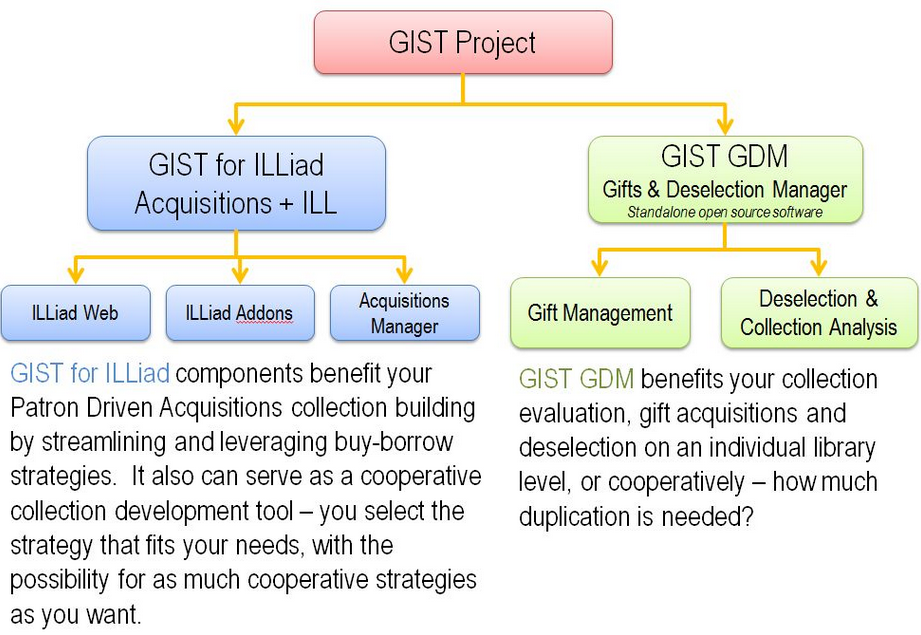 http://www.gistlibrary.org/wp-content/uploads/2011/09/GIST-Project1.jpg
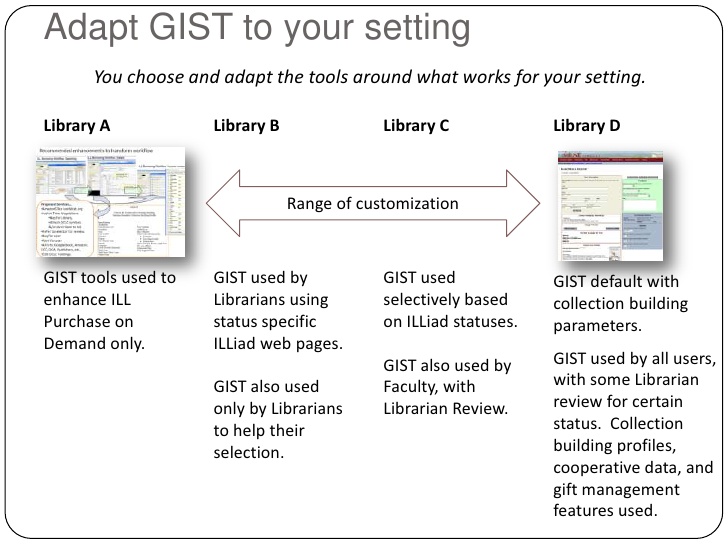 http://www.slideshare.net/gettingitsystemtoolkit/gist-for-illiad-webpages
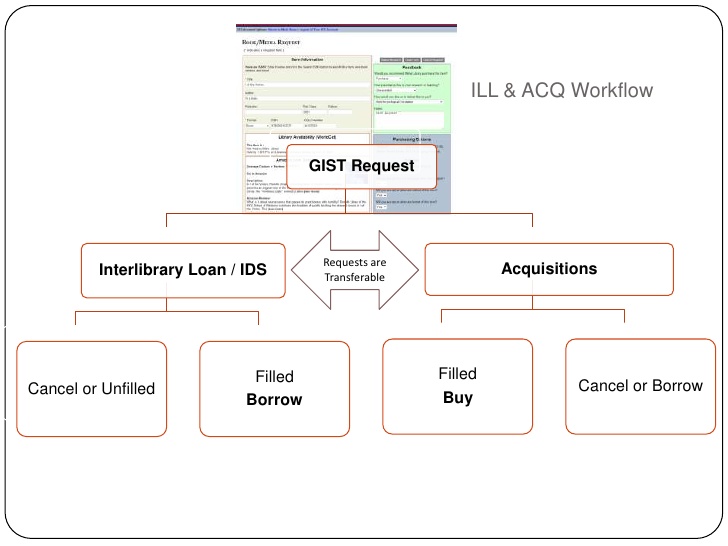 http://www.slideshare.net/gettingitsystemtoolkit/gist-for-illiad-webpages
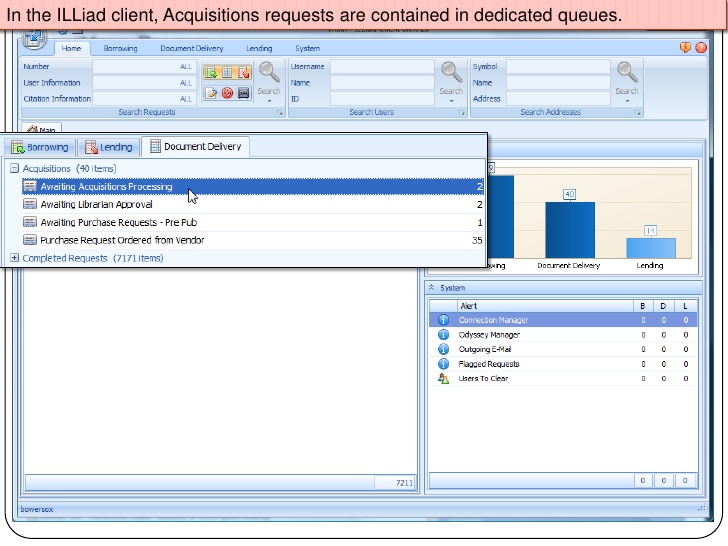 http://www.slideshare.net/gettingitsystemtoolkit/gist-for-illiad-webpages
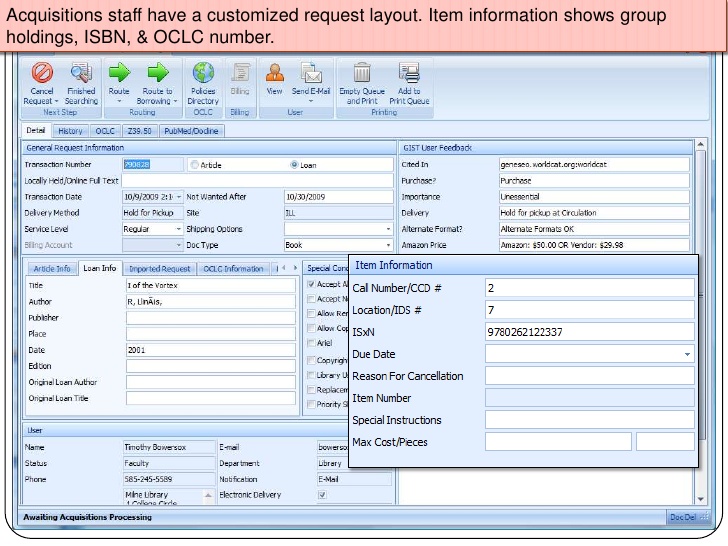 http://www.slideshare.net/gettingitsystemtoolkit/gist-for-illiad-webpages
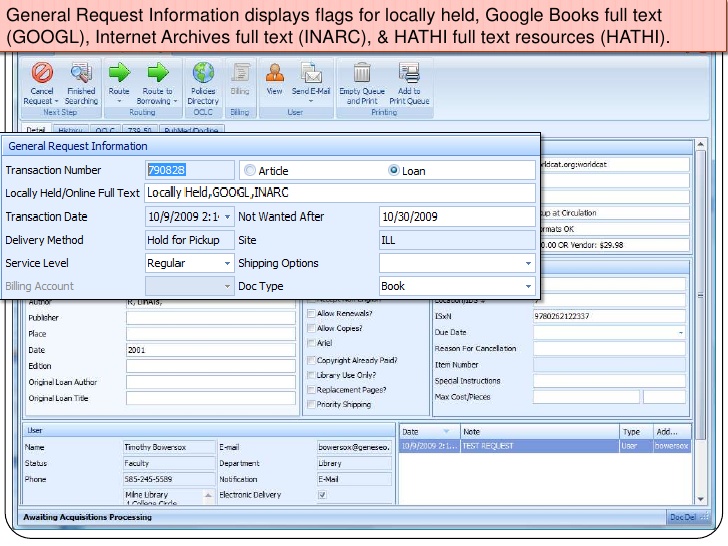 http://www.slideshare.net/gettingitsystemtoolkit/gist-for-illiad-webpages
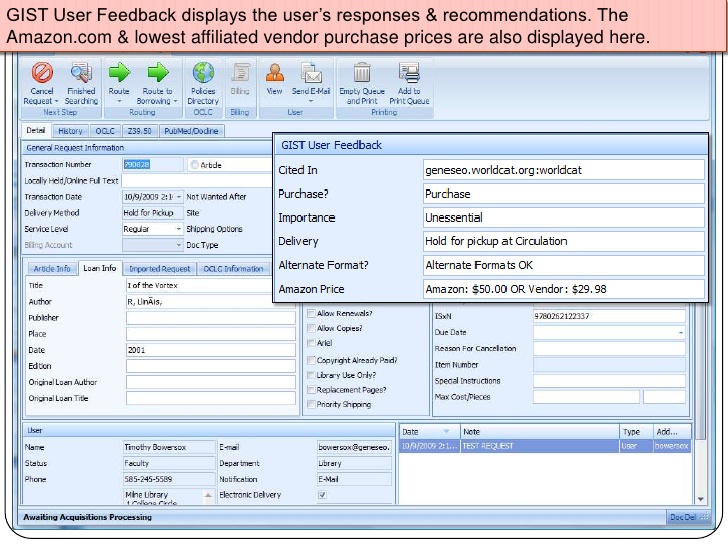 http://www.slideshare.net/gettingitsystemtoolkit/gist-for-illiad-webpages
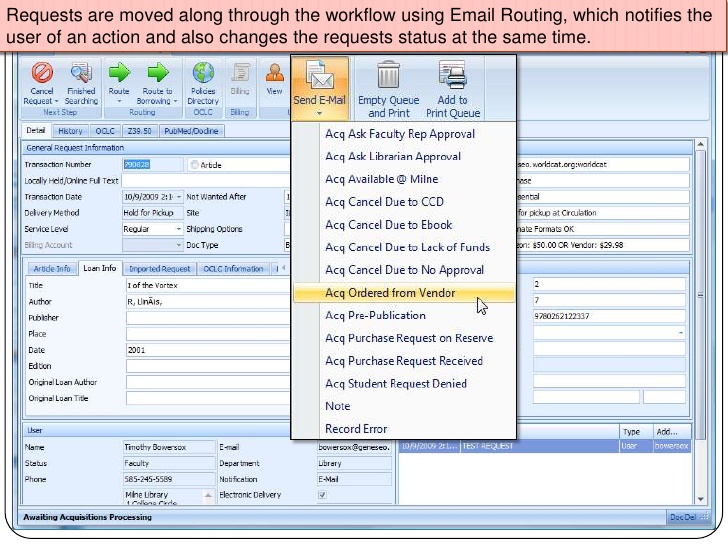 http://www.slideshare.net/gettingitsystemtoolkit/gist-for-illiad-webpages
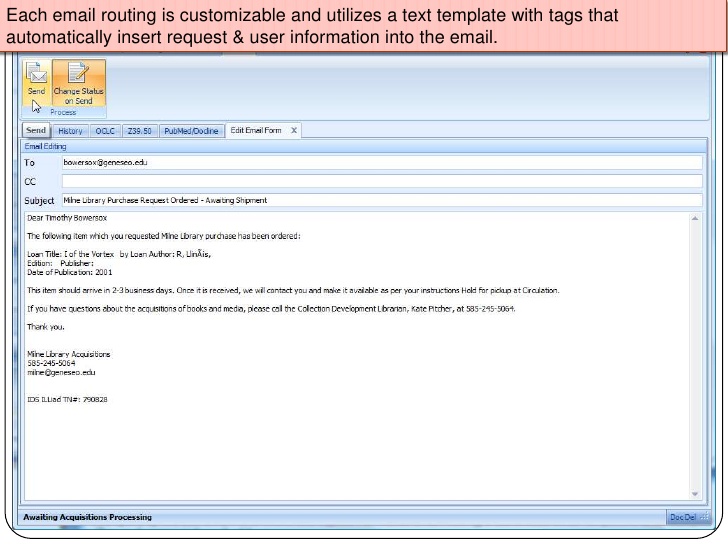 http://www.slideshare.net/gettingitsystemtoolkit/gist-for-illiad-webpages
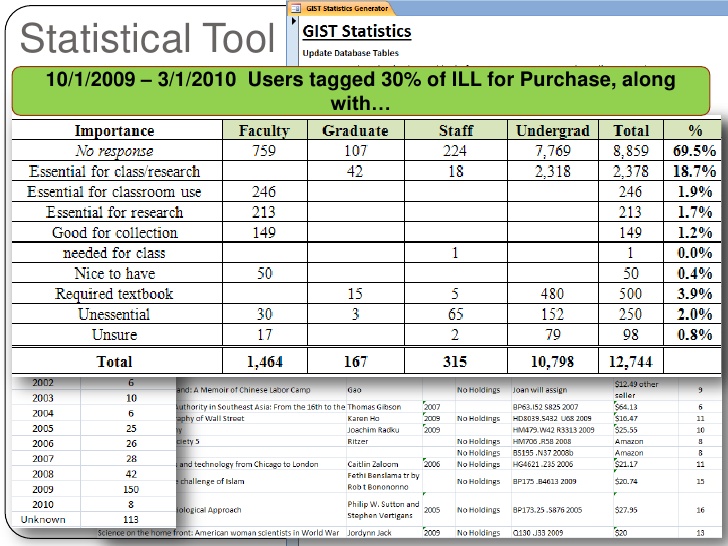 http://www.slideshare.net/gettingitsystemtoolkit/gist-for-illiad-webpages
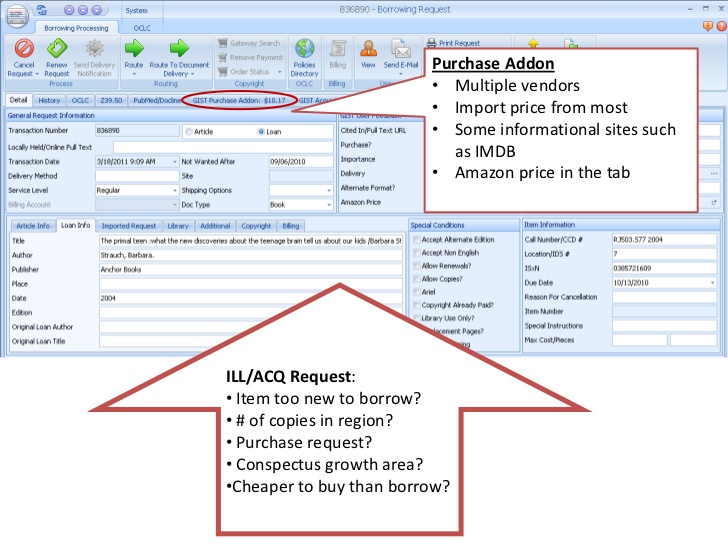 http://www.slideshare.net/gettingitsystemtoolkit/gist-acquisitions-manager-preview-2011-illiad-conference
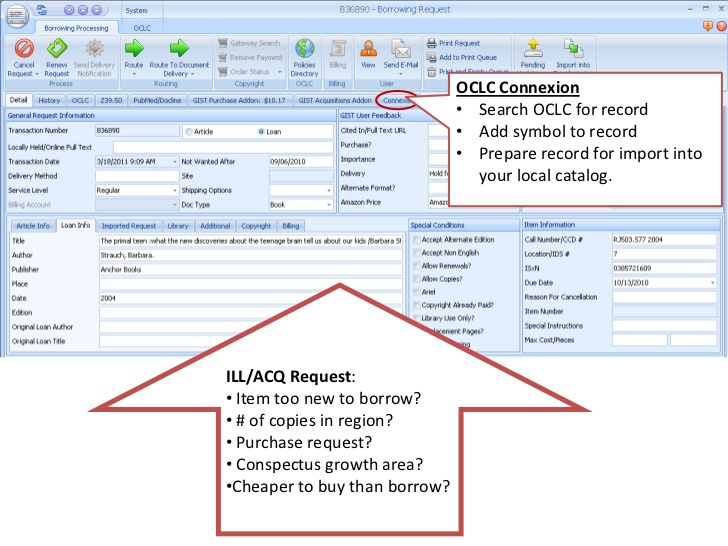 http://www.slideshare.net/gettingitsystemtoolkit/gist-acquisitions-manager-preview-2011-illiad-conference
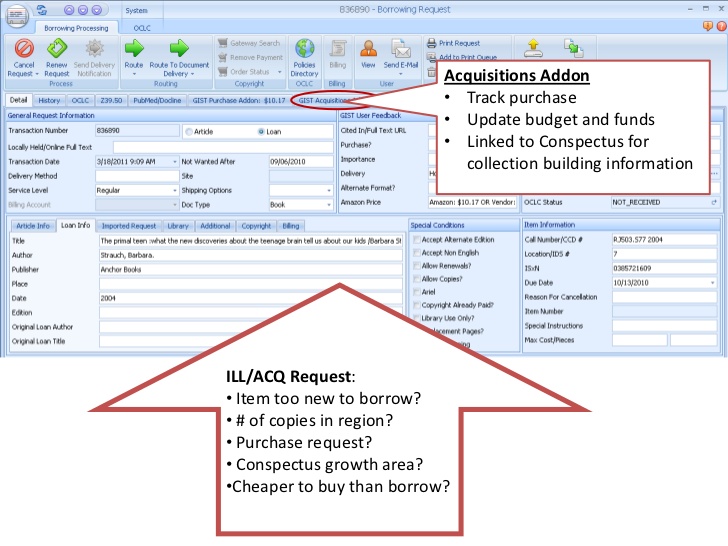 http://www.slideshare.net/gettingitsystemtoolkit/gist-acquisitions-manager-preview-2011-illiad-conference
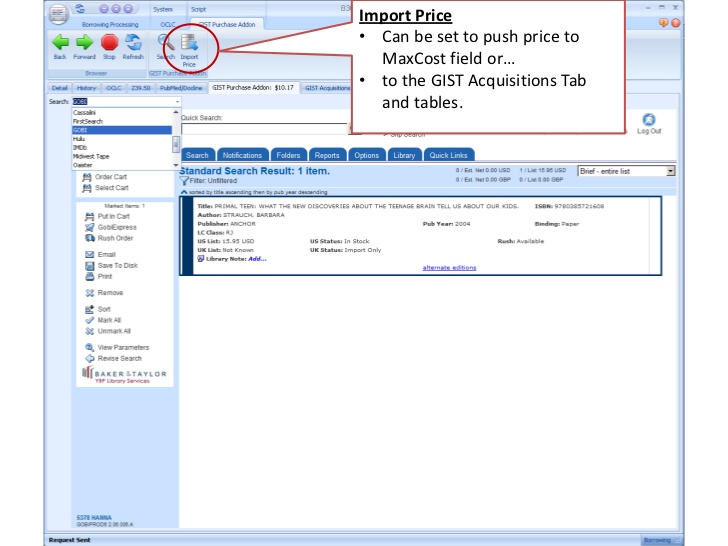 http://www.slideshare.net/gettingitsystemtoolkit/gist-acquisitions-manager-preview-2011-illiad-conference
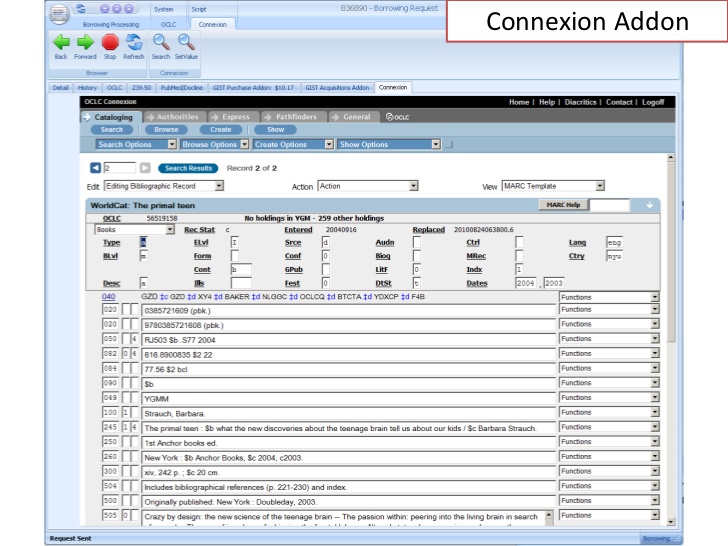 http://www.slideshare.net/gettingitsystemtoolkit/gist-acquisitions-manager-preview-2011-illiad-conference
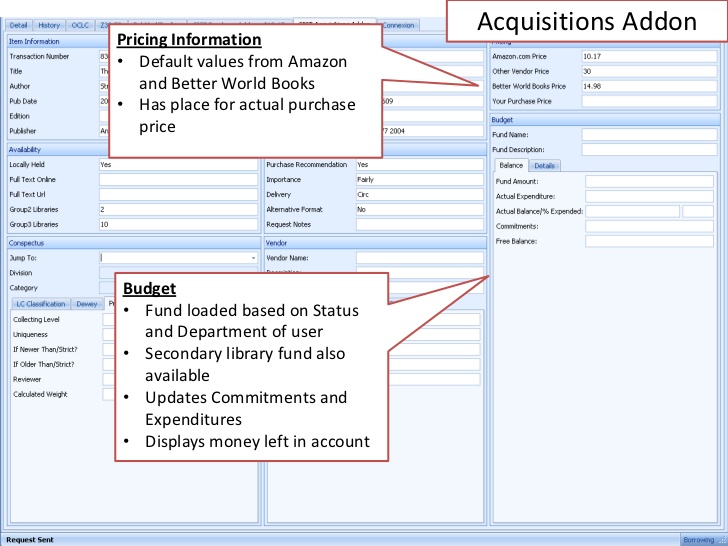 http://www.slideshare.net/gettingitsystemtoolkit/gist-acquisitions-manager-preview-2011-illiad-conference
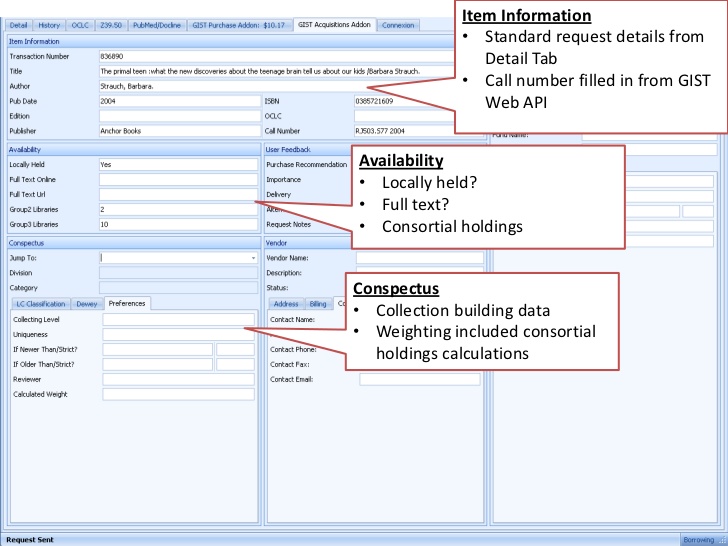 http://www.slideshare.net/gettingitsystemtoolkit/gist-acquisitions-manager-preview-2011-illiad-conference
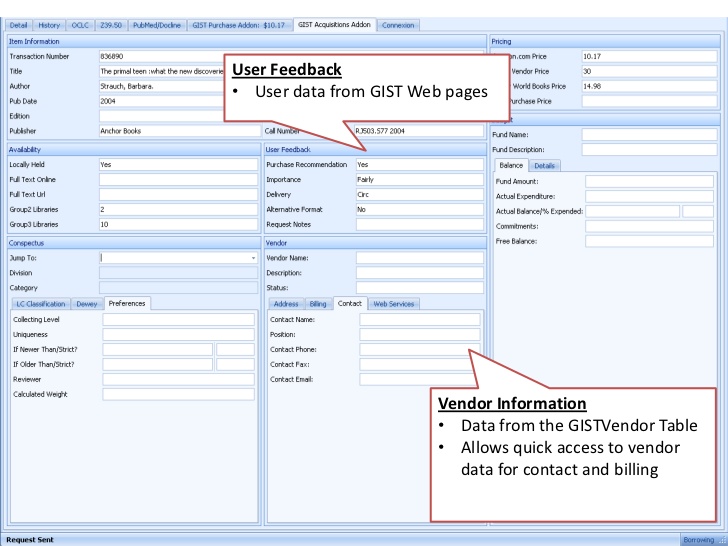 http://www.slideshare.net/gettingitsystemtoolkit/gist-acquisitions-manager-preview-2011-illiad-conference
Thank you!

Kelly Smith 
Coordinator of Collection Services
Eastern Kentucky University Libraries
kelly.smith2@eku.edu 


For More Information
http://www.gistlibrary.org/